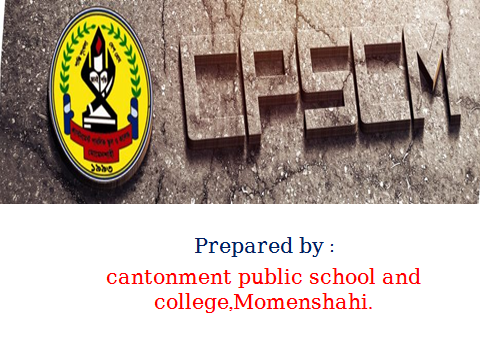 1
12/27/2016
পাঠ পরিচিতিঃ
2/7
বিষয়ঃ পদার্থ বিজ্ঞান
শ্রেণিঃনবম-দশম
অধ্যায়ঃ (দ্বিতীয়) গতি
cvV wk‡ivbvgt মহাকর্ষ ও অভিকর্ষ
wkLb dj
3
12/27/2016
AvKl©Y wµqv
m~h©
c„w_ex
4
12/27/2016
আজকের পাঠ
মহাকর্ষ ও অভিকর্ষ
5
12/27/2016
ভিডিওটি ভাল করে লক্ষ্য কর
6
12/27/2016
একক কাজ
উপর থেকে নিক্ষিপ্ত বস্তুটি এবং আপেল গাছ থেকে আপেল ভূমির দিকে পরার কারণ কী ?
7
P›`ª
gnvKl©
gnvKl©
c„w_ex
gnvKl©
8
12/27/2016
e¯‘
c„w_ex
AwfKl©
9
12/27/2016
জোড়ায় কাজ
মহাকর্ষ ও অভিকর্ষ বলতে কি বুঝায় ? 
 মহাকর্ষ ও অভিকর্ষের বাস্তব উদাহরণ দাও ?
10
12/27/2016
gnvKl© t- gnvwe‡k¦i cÖwZwU e¯‘ KYvB G‡K Aci‡K ci¯ú‡ii  w`‡K AvKl©Y K‡i, GB  AvKl©Y‡K gnvKl© e‡j|
AwfKl© t- c„w_ex Ges ZrmsjMœ ev mwbœKU¯’ ev c„w_ex †_‡K eû `~‡i Aew¯’Z †Kvb e¯‘i ga¨Kvi cvi¯úwiK AvKl©Y ej‡K AwfKl© e‡j|
11
12/27/2016
m1
m2
F
d
gnvKl© e‡ji cwigvc
12
12/27/2016
wbDU‡bi gnvKl©xq my‡Îi wee„wZt- 
gnvwe‡k¦i cÖwZwU বস্তুকণা G‡K Aci‡K wb‡Ri w`‡K AvKl©Y K‡i Ges GB AvKl©Y e‡ji gvb e¯‘ KYvØ‡qi f‡ii ¸Yd‡ji mgvbycvwZK Ges G‡`i fvi‡K›`ªØ‡qi ga¨eZ©x `~i‡Z¡i e‡M©i ব্যাস্তানুপাতিক Ges GB ej e¯‘ KYvØ‡qi ms‡hvRK mij †iLv eivei wµqv K‡i|
13
12/27/2016
14
12/27/2016
15
12/27/2016
mve©Rbxb gnvKl©xq aªæeK, G (Universal Gravitational Constant)
16
12/27/2016
weÁvbx m¨vi AvBR¨vK wbDUb 1687 mv‡j gnvwe‡k¦i e¯‘ mg~‡ni g‡a¨ AvKl©Y ej Z_v gnvKl© myÎ cÖ`vb K‡ib|
17
12/27/2016
দলীয় কাজ
১. GKwU e¯‘‡K Dci w`‡K Quy‡o w`‡j Dnv Dnv c„w_ex‡Z wd‡i Av‡m †Kb?
২. 5kg I  4kg†KwR f‡ii `yBwU e¯‘ 2m `~‡i _vK‡j Zv‡`I g‡a¨ ej KZ n‡e Zv wbY©q Ki?
18
12/27/2016
evwoi KvR
gnvKl© I AwfK‡l©i g‡a¨ cv_©K¨ wj‡L Avb‡e|
me AwfKl©B gnvKl© wKš‘ me gnvKl© AwfKl© bq, e¨vL¨v wj‡L Avb‡e|
19
ab¨ev`
mevB‡K
20
12/27/2016